Miriam
The Sister of Aaron and Moses
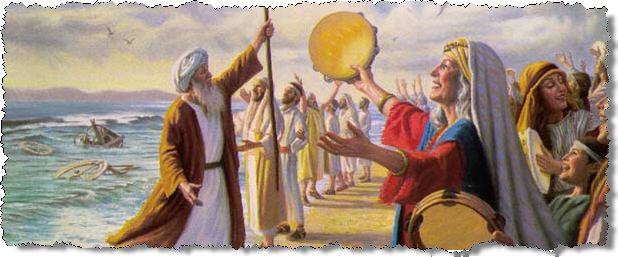 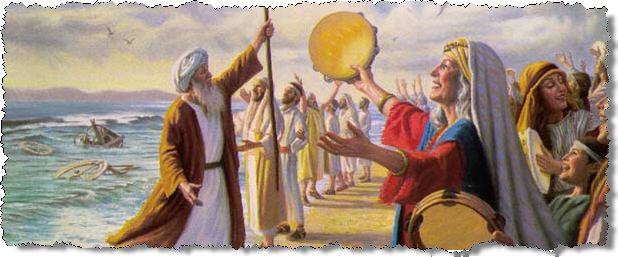 For I brought you up from the land of Egypt, I redeemed you from the house of bondage; And I sent before you Moses, Aaron, and Miriam. 
Micah 6:4
1. Miriam’s Childhood
Miriam is the oldest child of Amram and Jochebed (Ex. 6:20). 
Miriam was probably 10-12 years older than Moses. 
Aaron was three years older than Moses (Ex. 7:7).
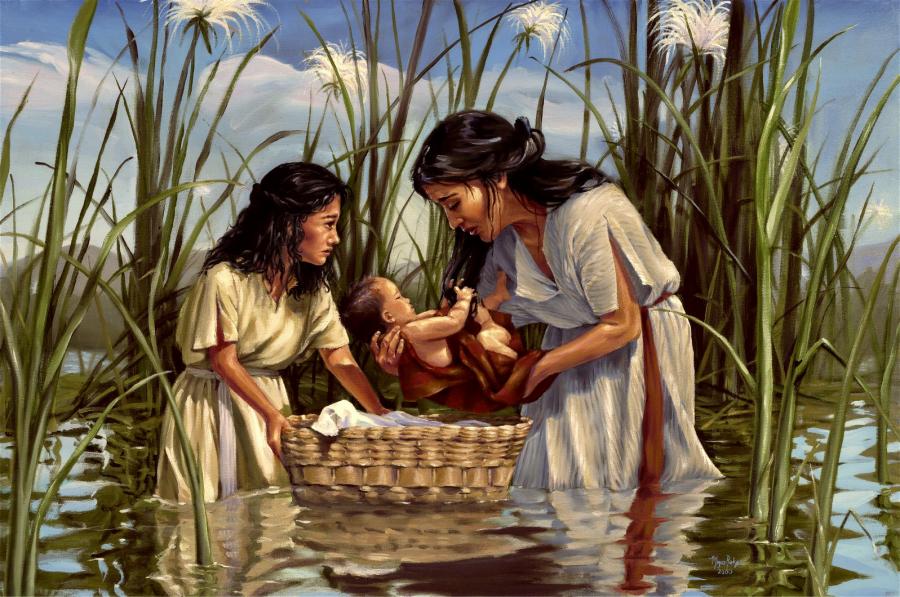 1. Miriam’s Childhood
Exodus 2:4-8
Miriam was brave and compassionate. 
Moses probably wouldn’t have become the spiritual man he was if Miriam hadn’t stepped forward and reconnected him with his mother.
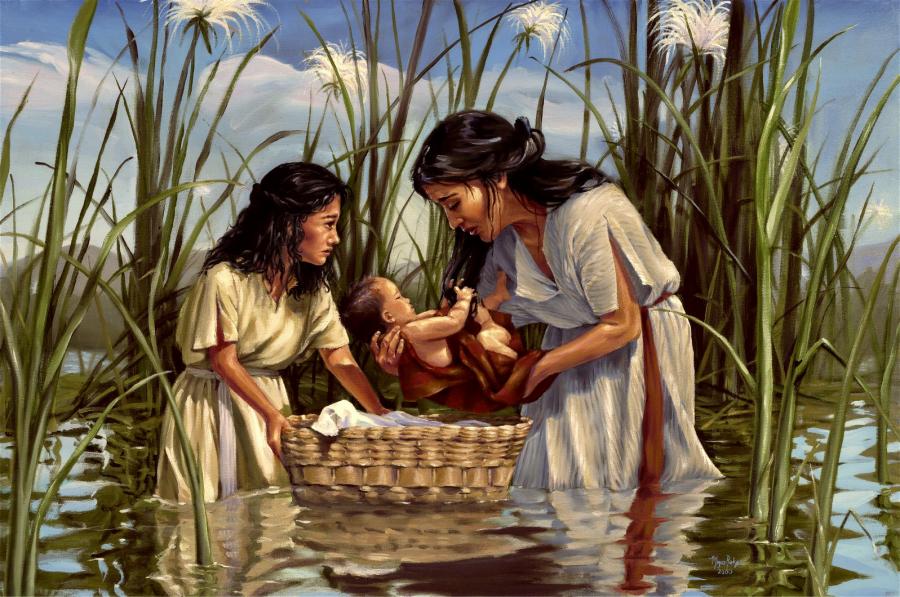 2. Miriam in the Exodus
Exodus 15:20-21
She was a prophetess (Num. 12:2).
She led the women in worship. 
Her death and burial are mentioned (Num. 20:1).
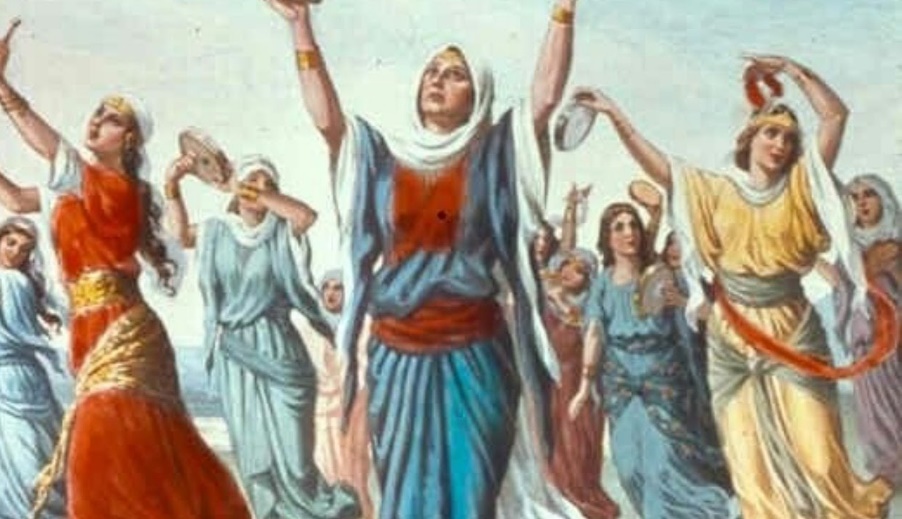 3. Miriam’s Sin
Numbers 12:1-15
She was jealous of Moses. 
She and Aaron were rebelling against God. 
There are consequences for sin, especially if one is a leader of God’s people.
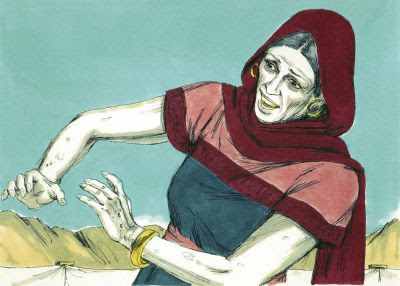 Lessons from Miriam
She had courage and compassion. 
She had faith and influence for good. 
She sinned: but repented, accepted the consequences, and continued to serve God.
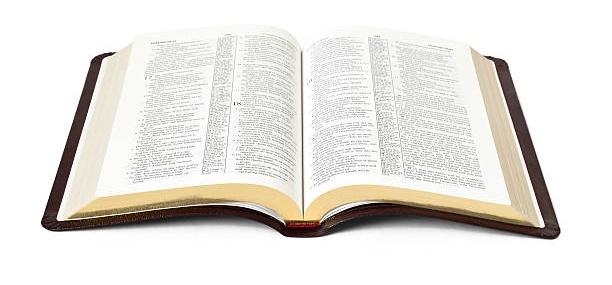